EPICS-FPGA Interface Implementation
Part B
Ross Hogan
Date: 16 November 2018
Convergence of 	FPGA and Processors
Flexibility of a Processor system
Performance of a FPGA
Move the configuration and monitoring out of the data path
Tighter integration for simpler interfacing
Micro - Controller
On board Processor:
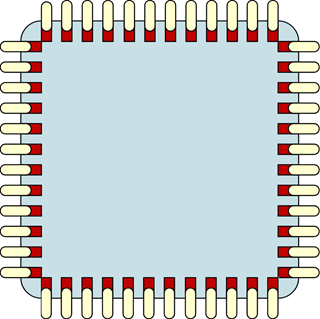 FPGA Settings Registers in processor’s address range
Standard UDP Protocol
Processor translates Protocol to register read and write.
No limitation on IOC location
Use in the ‘FFM’ project
FPGA
Register 1
Register 2
Register 3
Address bus
Register 4
.
.
.
Data bus
Eth.
IF
Register N
Remote 
EPICS IOC
Ethernet UDP
Memory
block
Memory
block
Eth. 
header
Protocol
header
Protocol
data payload
Ethernet payload
In Chip Processor:
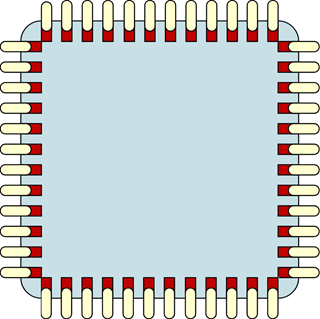 EPICS IOC running ‘on chip’
FPGA Settings Registers in processor’s address range
Device driver reads and writes memory directly.
Use in the Redpitaya
FPGA
Address bus
Register 1
Register 2
EPICS IOC
Register 3
Micro - Processor
Register 4
.
.
.
Data bus
Eth.
IF
Register N
Channel Access
Memory
block
Is on board or in chip better?
Is on board or in chip better?
Yes!
Is on board or in chip better?